IL PUNTO DI VISTA DELL’ A.I.E.D.
STEREOTIPI DI GENERE E NUOVI MEDIA
STEREOTIPI DI GENERE E NUOVI MEDIA
GENERE E STEREOTIPI

NUOVI MEDIA: QUALE RUOLO?

ESEMPI PRATICI: COME USARLI NELLE SCUOLE?
STEREOTIPI DI GENERE E NUOVI MEDIA
STEREOTIPO: credenze, rappresentazioni ipersemplificate della realtà e opinioni rigidamente connesse tra di loro, che un gruppo sociale associa a un altro gruppo.

GENERE: insieme di ruoli, comportamenti, attività e attributi- socialmente costruiti- che una determinata società considera appropriati per donne e uomini
STEREOTIPI DI GENERE E NUOVI MEDIA
PROGETTI CONTRO LA VIOLENZA DI GENERE E IL BULLISMO OMOFOBICO;

LABORATORI NELLE CLASSI  MEDIA EDUCATION CON RAGAZZE E RAGAZZI DI SCUOLE MEDIE INFERIORI E SUPERIORI
STEREOTIPI DI GENERE E NUOVI MEDIA
SCOPO: EDUCARE E OFFRIRE STRUMENTI PER UNA VISIONE E ANALISI CRITICA DEI CONTENUTI (INIZIALMENTE TELEVISI, POI DEL WEB)

CONTRIBUTO INZIALE DELLE E DEI PARTECIPANTI: «CHE TIPO DI MESSAGGI TI è CAPITATO DI VEDERE SUI SOCIAL NETWORK?»
STEREOTIPI DI GENERE E NUOVI MEDIA
ALCUNI DATI:
In Italia
9 anni: primo uso del pc
11 anni: primi approcci a internet
13 anni: iscrizione a Facebook
STEREOTIPI DI GENERE E NUOVI MEDIA
SOCIAL NETWORK: PRO E CONTRO
STEREOTIPI DI GENERE E NUOVI MEDIA
SOCIAL NETWORK:
Facebook: pagine che veicolano stereotipi
Quantità di contenuti;
Frequenza e velocità di condivisione;
Contesto ludico o di scherzo
 
Mancanza di analisi critica dei contenuti
STEREOTIPI DI GENERE E NUOVI MEDIA
Le aspettative legate al proprio ruolo in quanto uomo/maschio- donna/femmina comprendono la trasmissione di credenze, valori, atteggiamenti e risposte emotive ritenute idonee in base al proprio genere. 

https://www.facebook.com/uominisonolenuovedonne/
STEREOTIPI DI GENERE E NUOVI MEDIA
E FATTI ‘NA RISATA!!
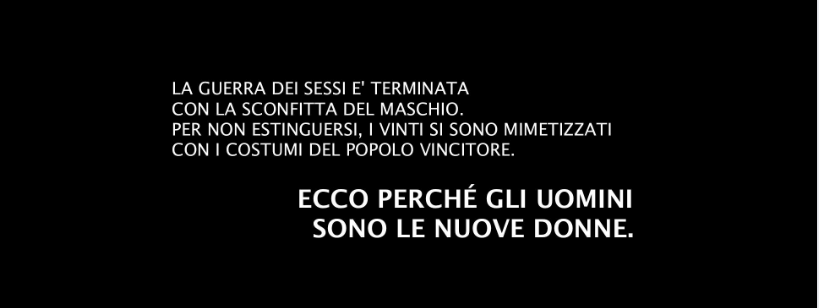 STEREOTIPI DI GENERE E NUOVI MEDIA
STEREOTIPI DI GENERE E NUOVI MEDIA
STEREOTIPI DI GENERE E NUOVI MEDIA
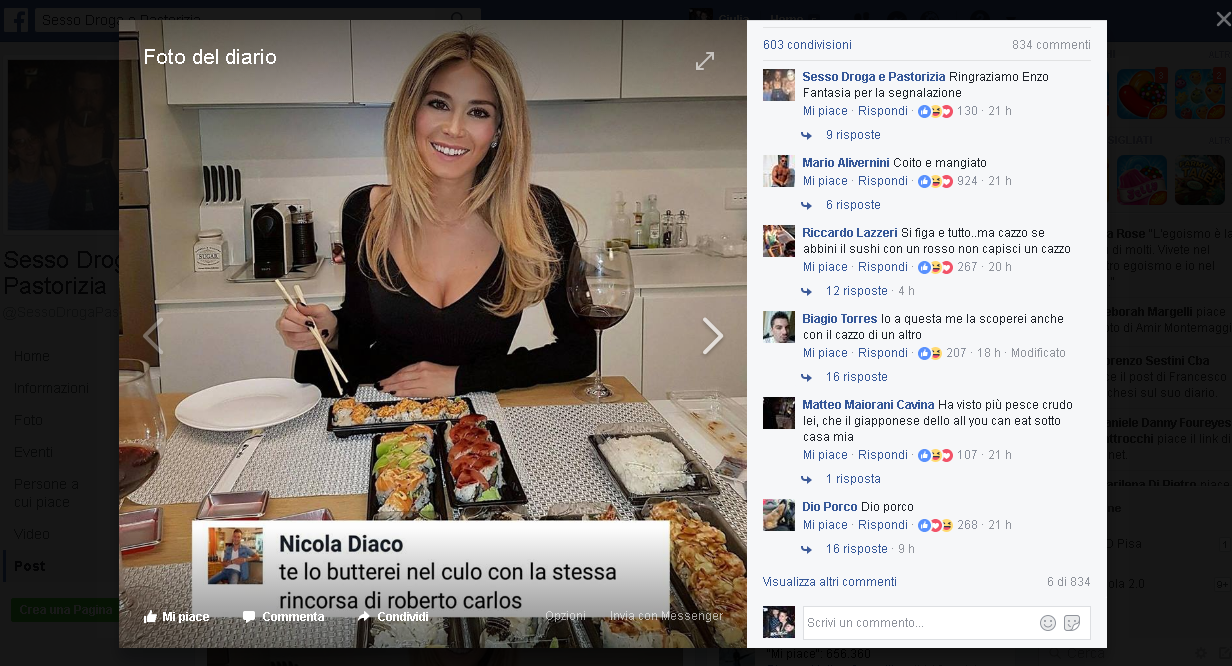 FATTI UNA RISATA…
STEREOTIPI DI GENERE E NUOVI MEDIA
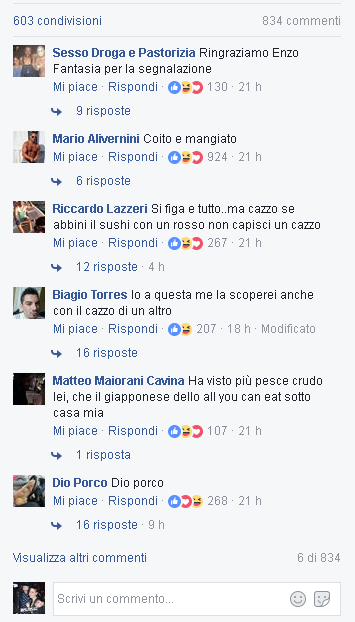 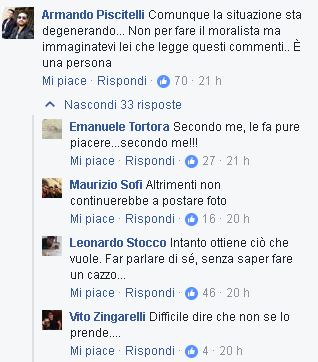 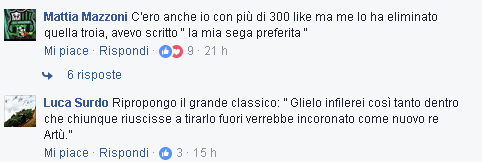 STEREOTIPI DI GENERE E NUOVI MEDIA
VIDEO RICCARDO DOSE
STEREOTIPI DI GENERE E NUOVI MEDIA
VIDEO: DALLE UNO SCHIAFFO
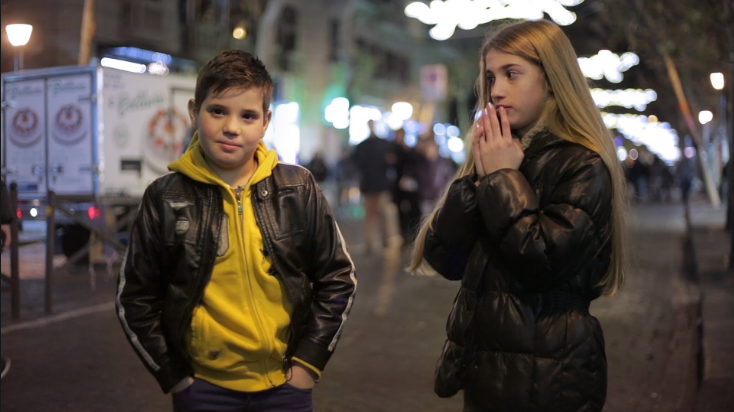 STEREOTIPI DI GENERE E NUOVI MEDIA
ANALISI DEI CONTENUTI DELLE PAGINE FB:

https://www.facebook.com/SessoDrogaPastorizia1/?ref=page_internal 

https://www.facebook.com/uominisonolenuovedonne/
STEREOTIPI DI GENERE E NUOVI MEDIA
ANALISI BLOG E ARTICOLI:

http://www.pinkblog.it/post/6223/uomini-col-mestruo-un-gruppo-su-facebook-smaschera-i-senza-palle 

http://www.pinkblog.it/post/338355/stereotipi-di-genere-come-combatterli-tutto-lanno-con-i-consigli-degli-psicologi
STEREOTIPI DI GENERE E NUOVI MEDIA
Se da un lato quindi i social network contribuiscono alla cristalizzazione degli stereotipi e facilitano l’uso di hate speech, dall’altro diventano strumento utile (se non fondamentale) al contrasto degli stessi.
Infatti allo stesso modo la partecipazione, la sensibilizzazione e la protesta diventano più facili, veloci e diffusi.
STEREOTIPI DI GENERE E NUOVI MEDIA
ESEMPI:
https://www.facebook.com/SVeMasseria/?ref=br_rs

Like a girl

Parliamone Sabato